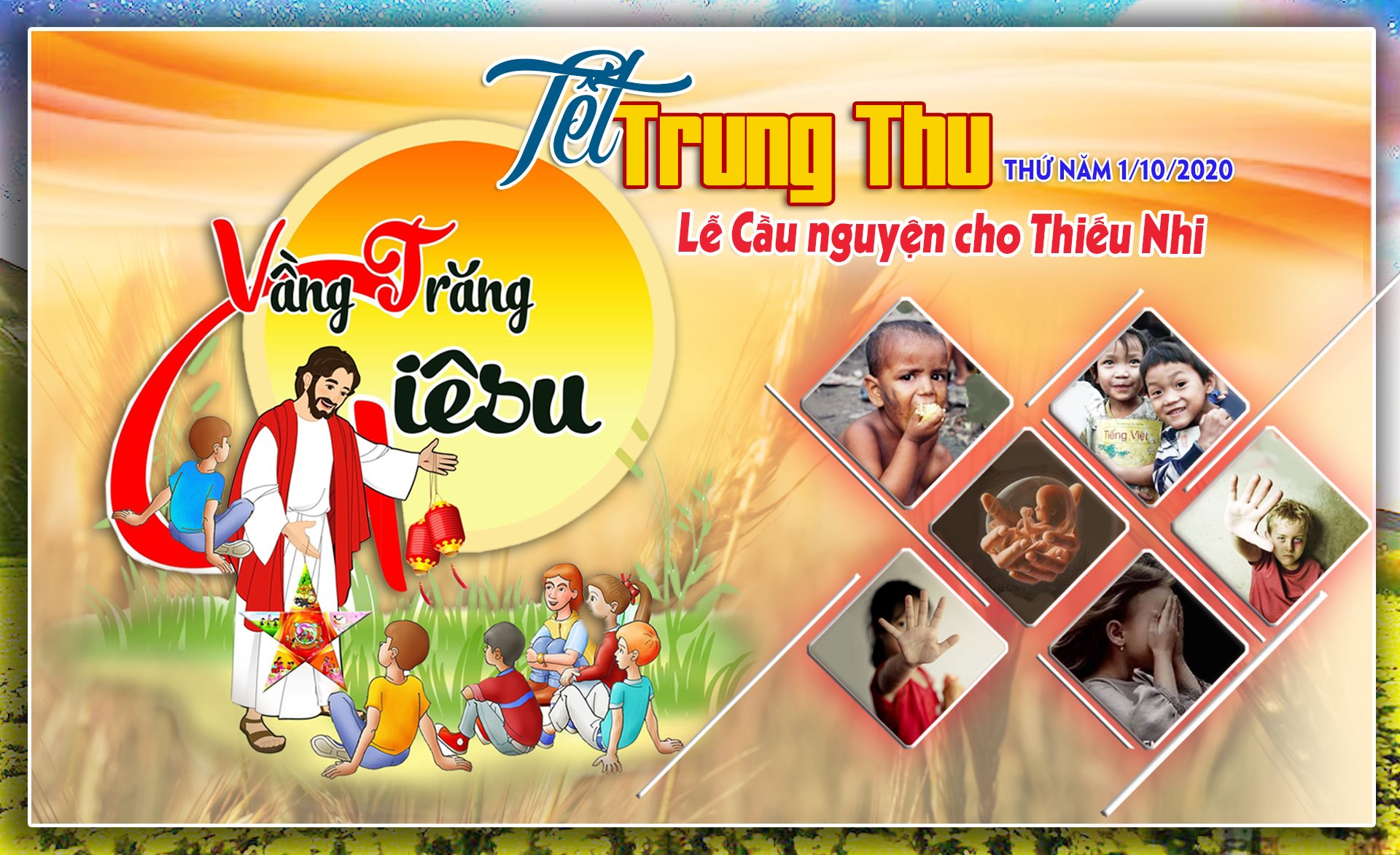 THỨ BA 17. 9. 2024
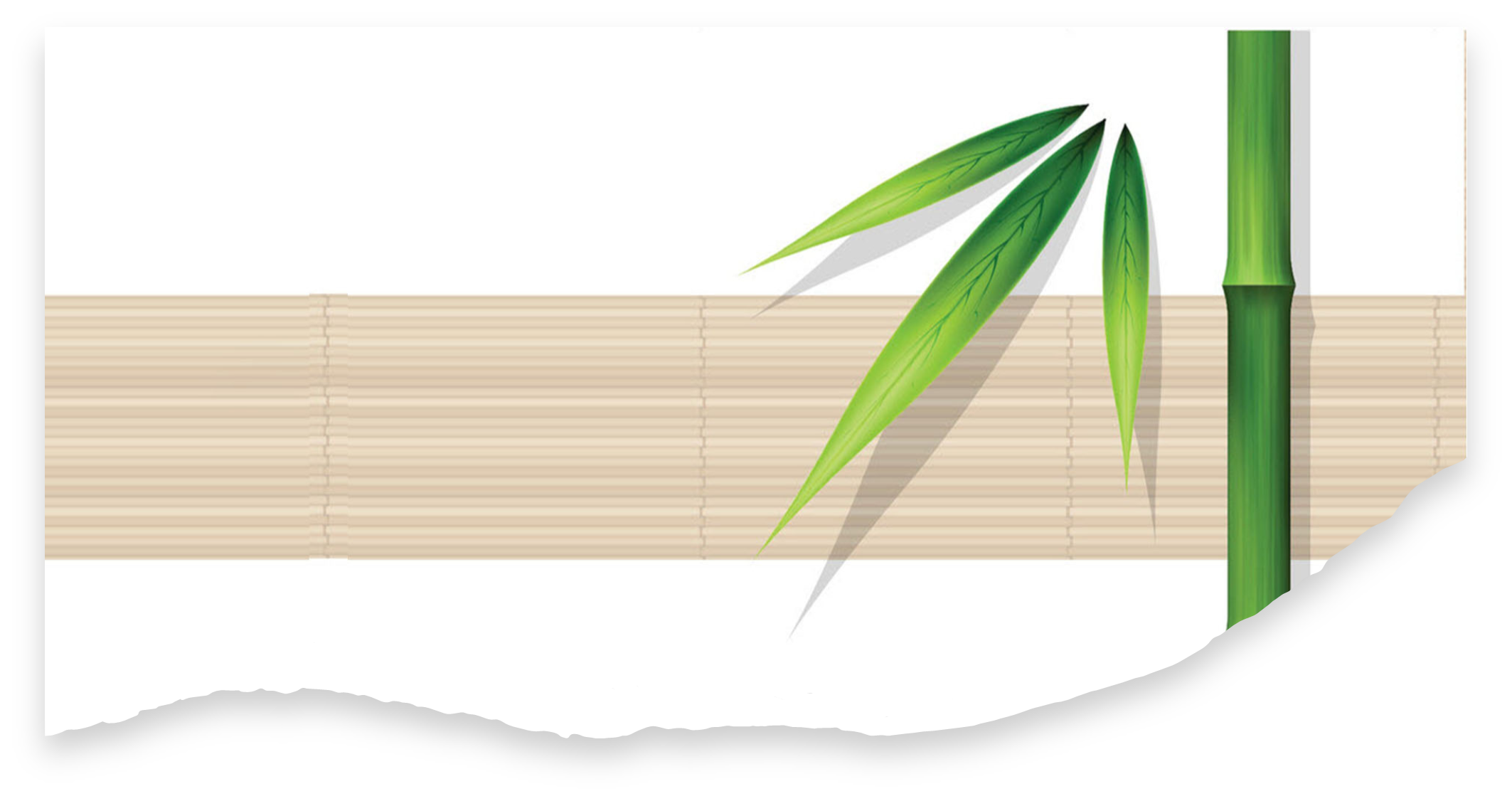 ĐẾN NHÀ CHÚA ĐÓN TRUNG THU
Đạt Đức
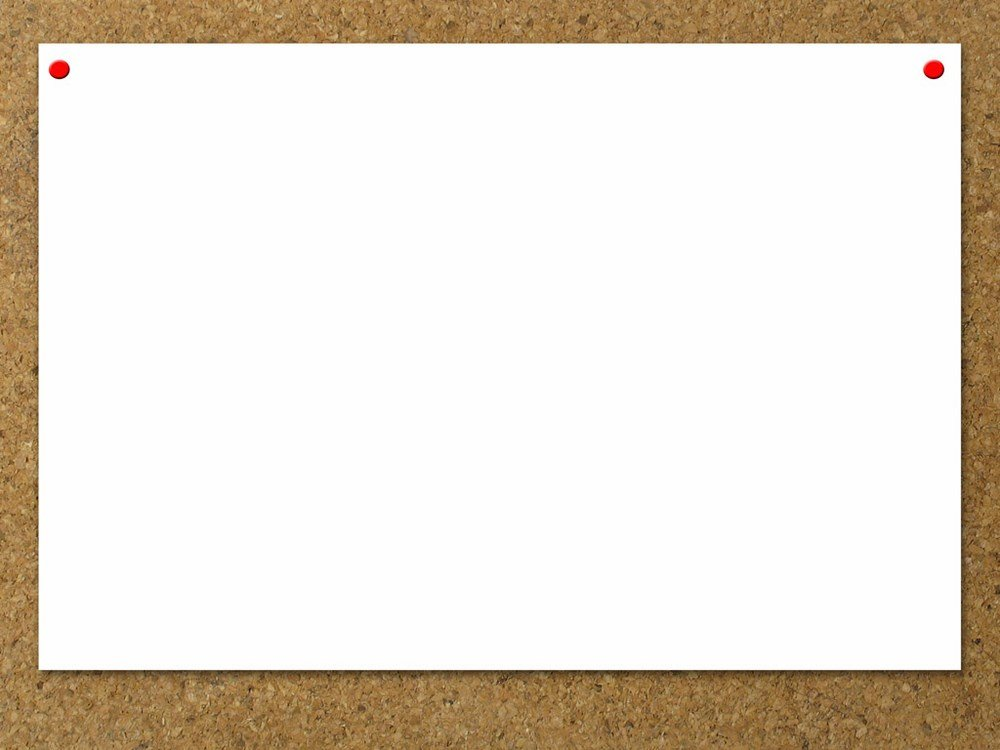 ĐK. Tết trung thu nay đến rồi bạn ơi, nào ta đến nhà Chúa ngay thôi. Tết Trung Thu nay sáng ngời đẹp tươi, nào ta đến tạ ơn Chúa Trời.
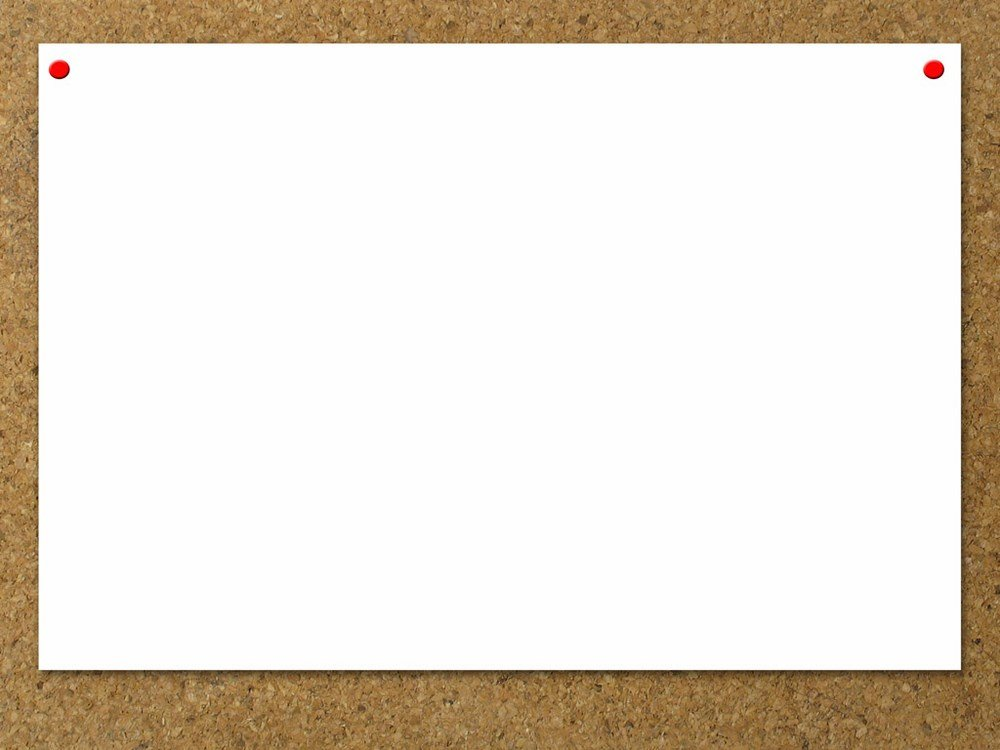 1. Xin Chúa thương chúc lành cho con, xinh tươi mộng ước như ánh trăng tròn. Xin Chúa thương dắt dìu con luôn, cho con yêu Chúa với hết xác rồi.
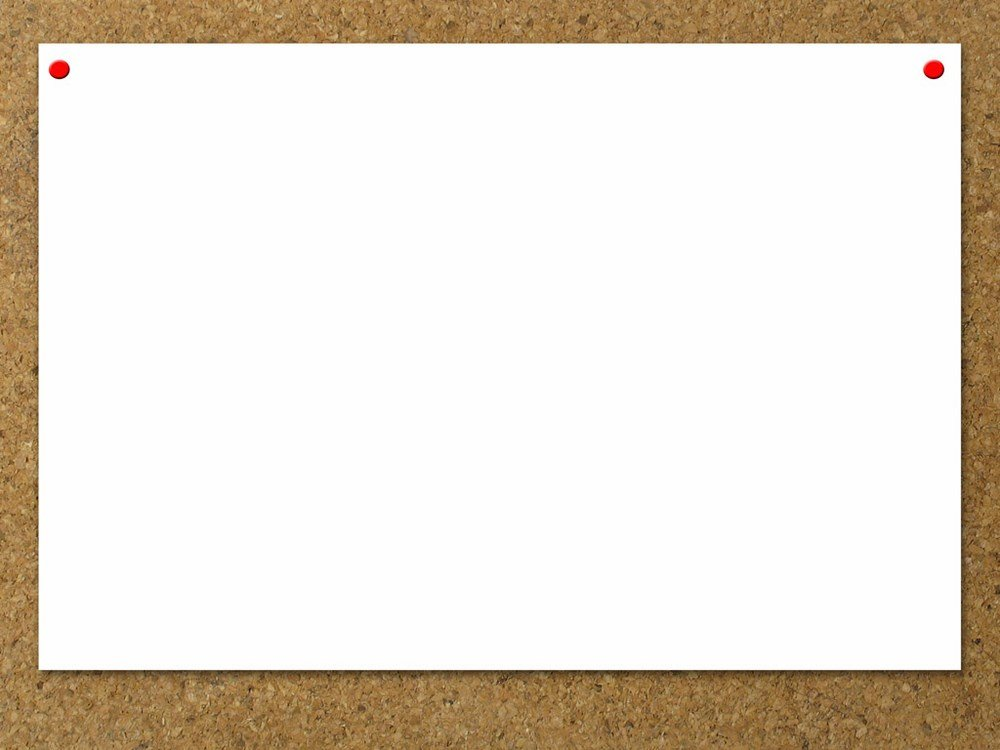 ĐK. Tết trung thu nay đến rồi bạn ơi, nào ta đến nhà Chúa ngay thôi. Tết Trung Thu nay sáng ngời đẹp tươi, nào ta đến tạ ơn Chúa Trời.
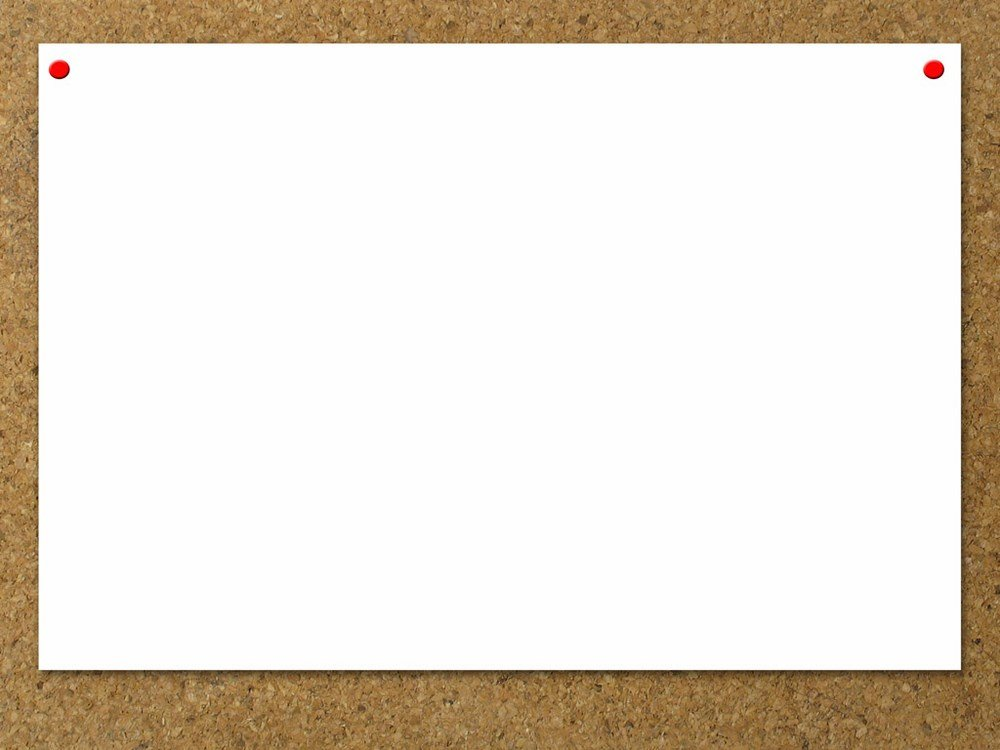 2. Con sẽ dâng lễ thật trang nghiêm, cho con cảm mến tình Chúa nhân hiền. Con sướng vui có Ngài ngay bên, cho con yêu Chúa mãi luôn vững bền.
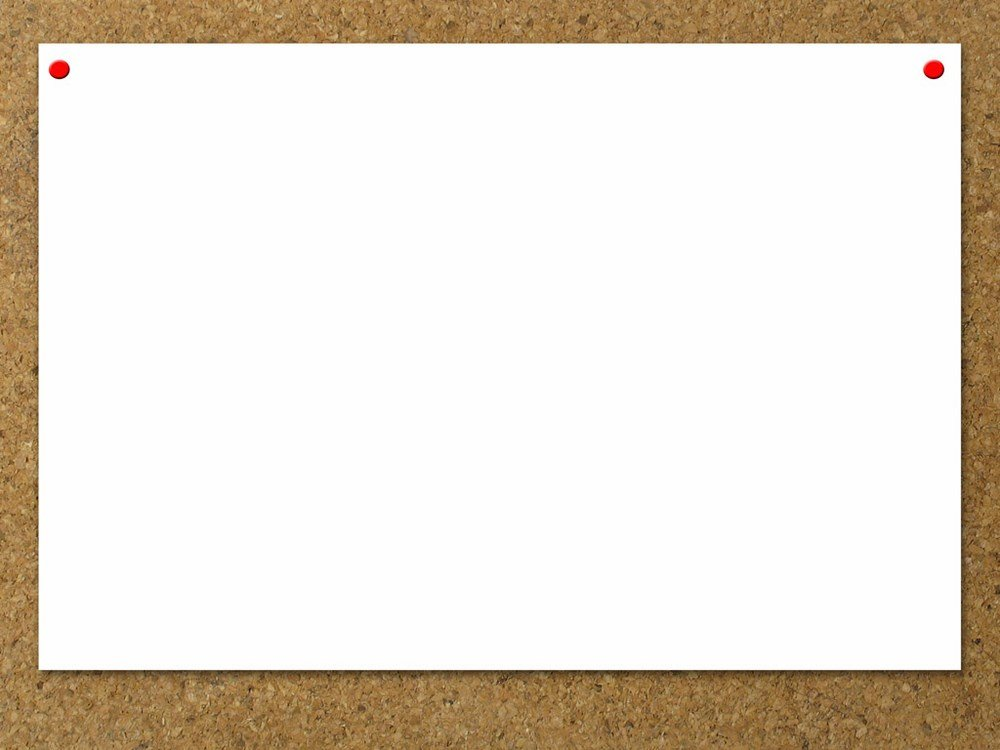 ĐK. Tết trung thu nay đến rồi bạn ơi, nào ta đến nhà Chúa ngay thôi. Tết Trung Thu nay sáng ngời đẹp tươi, nào ta đến tạ ơn Chúa Trời.
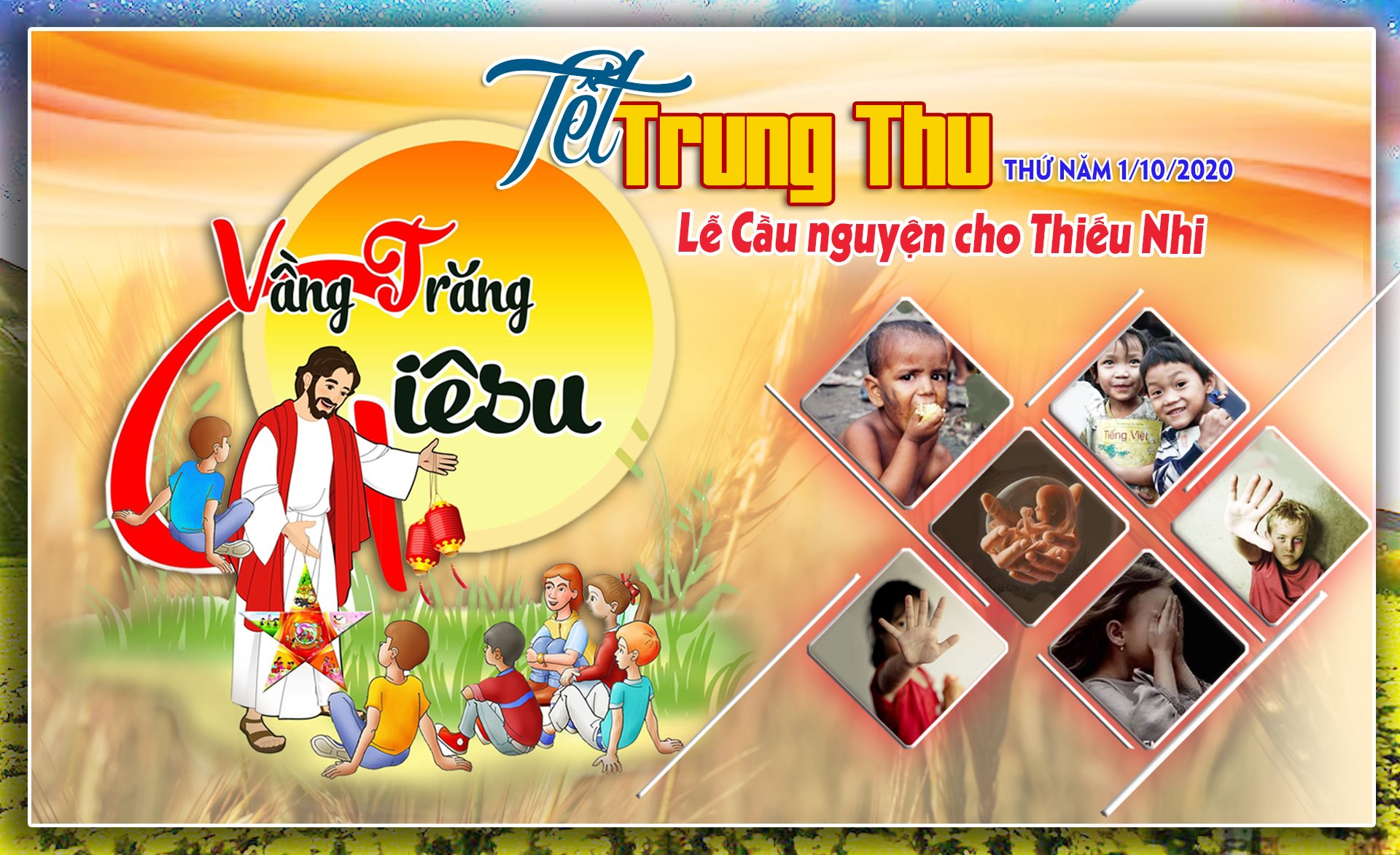 THỨ BA 17. 9. 2024
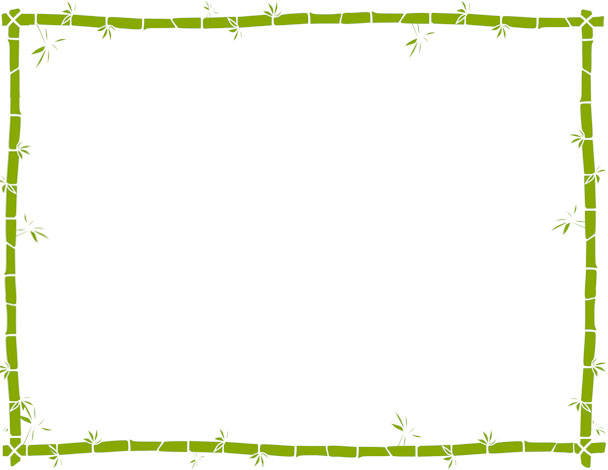 ĐÁP CA
Muôn ngàn đời, Chúa vẫn trọn tình thương.
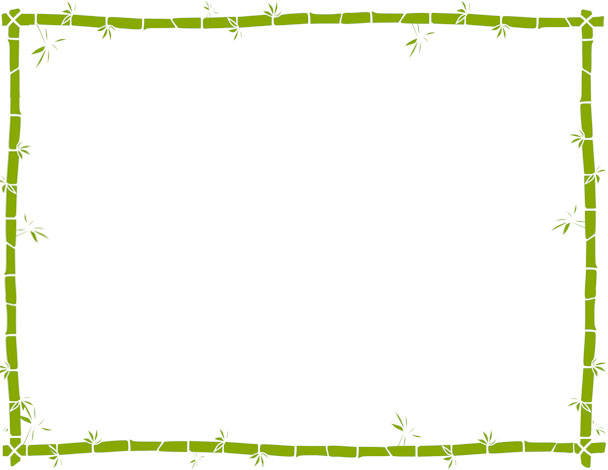 ALLELUIA
Lạy Cha là Chúa Tể trời đất. Con xin ngợi khen Cha. Vì Cha đã mặc khải mầu nhiệm Nước Trời cho những người bé mọn.
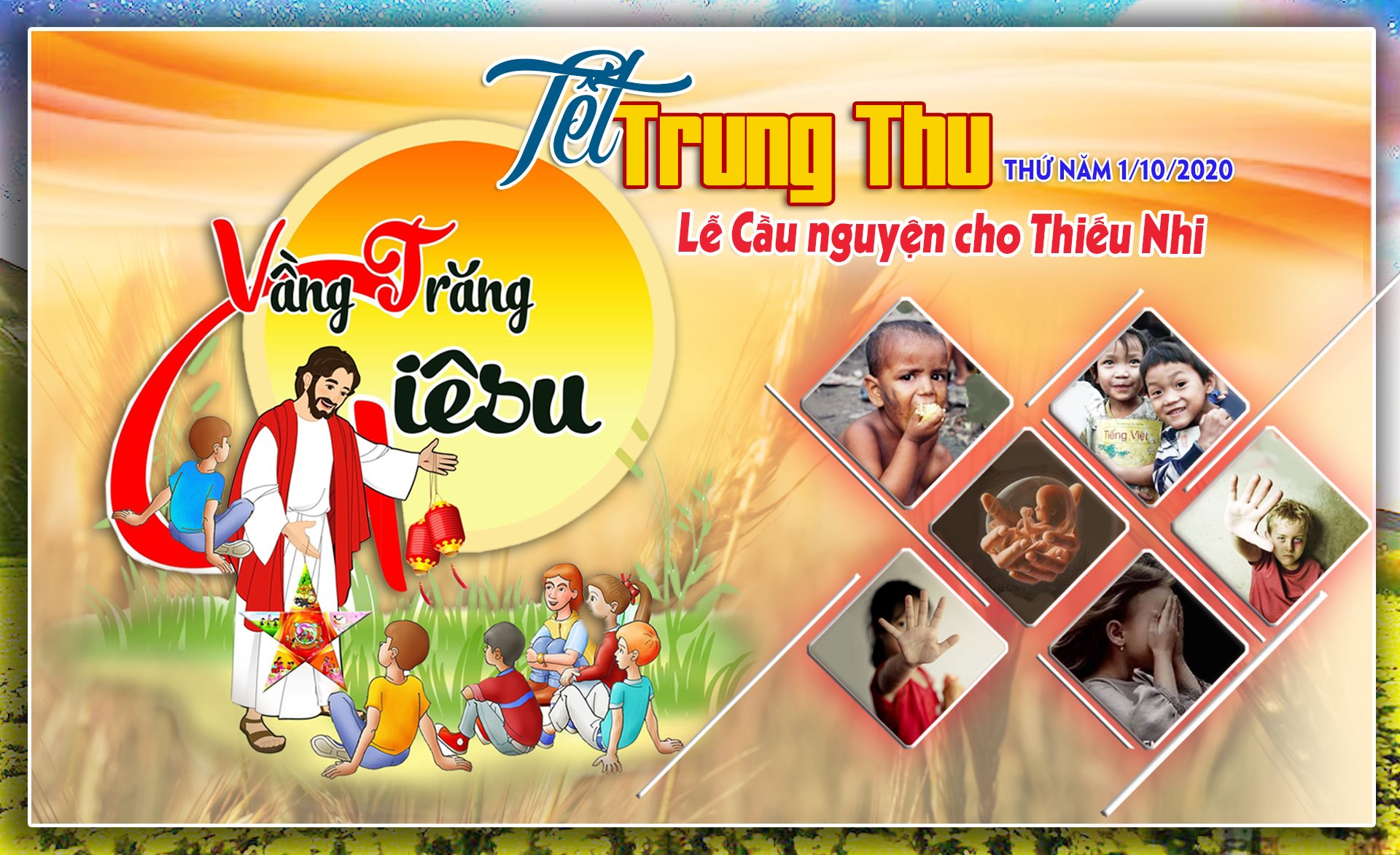 THỨ BA 17. 9. 2024
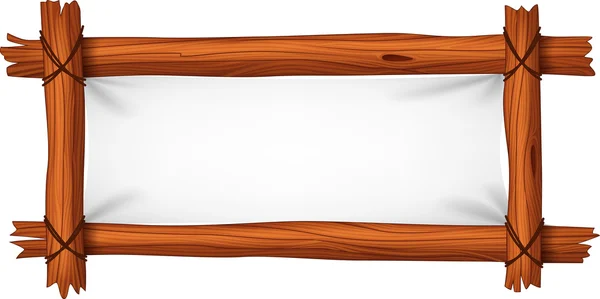 TRUNG THU DÂNG CHÚA 
 Anh Tuấn
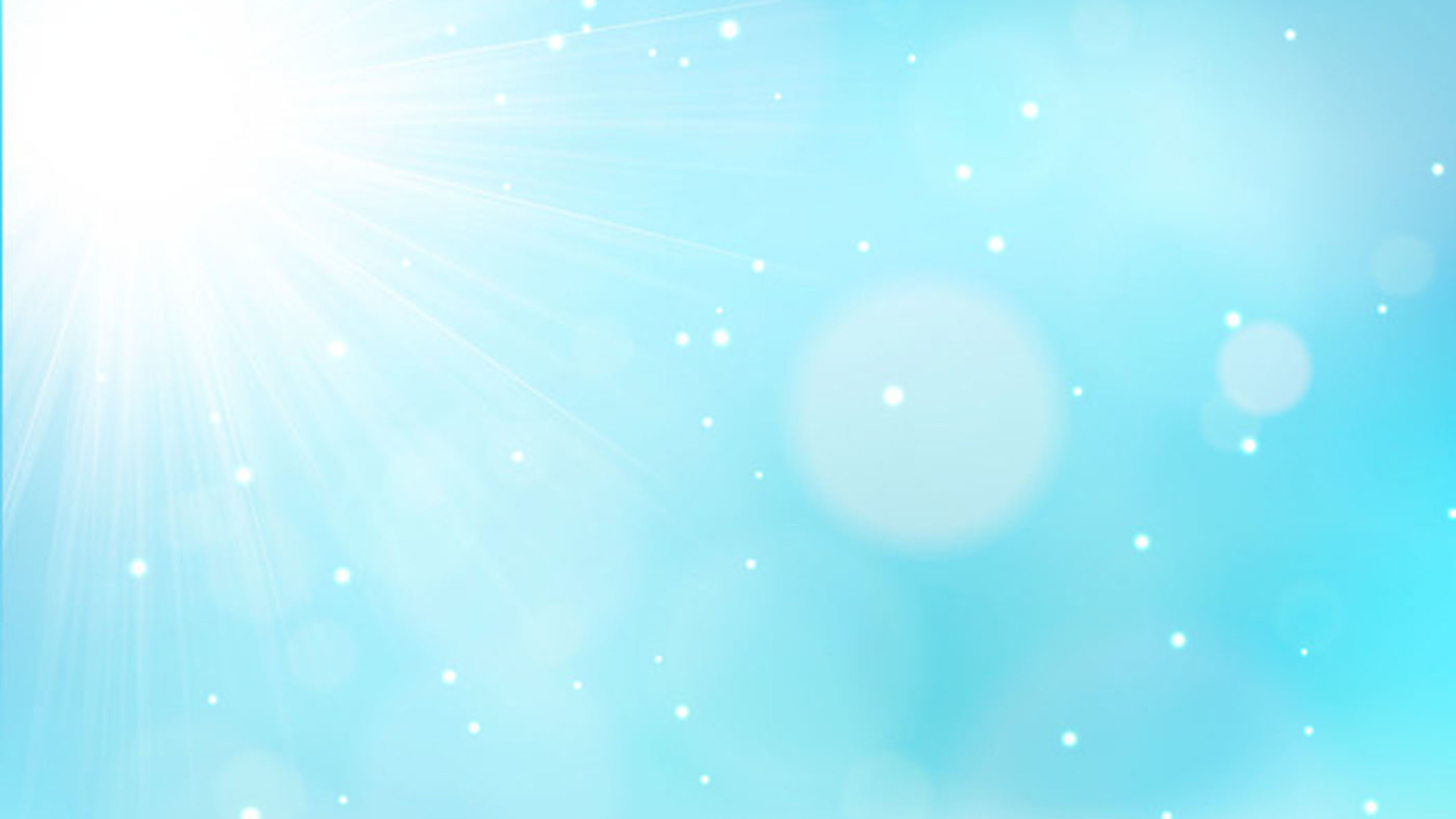 1. Đây ánh trăng vàng trăng rằm tháng tám. Trăng ước mơ của lòng con xin tiến dâng lên. Sướng khổ trong đời vui buồn Chúa ơi. Xin cho ánh trăng luôn đẹp màu là niềm tin yêu sắt son. Xin cho trái tim con rạng ngời một vầng trăng thu Chúa ơi.
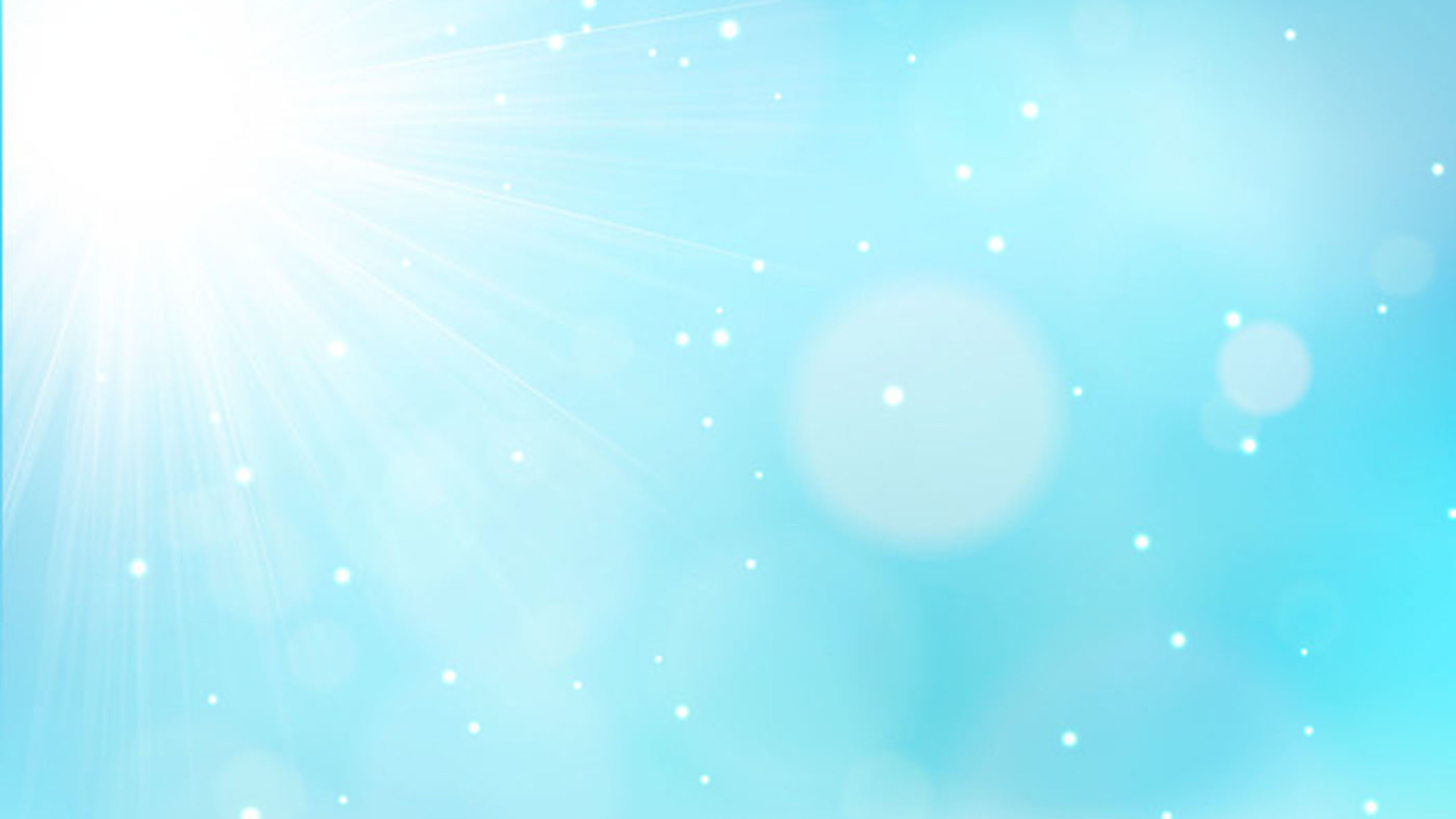 ĐK: Xin dâng lên Chúa tuổi thơ sáng như trăng rằm. Tung tăng ca múa bóng trăng vàng rực sáng trên tay. Xin canh giữ niềm tin mến trong tâm hồn luôn luôn trong sáng tháng năm đẹp hoài như ánh trăng.
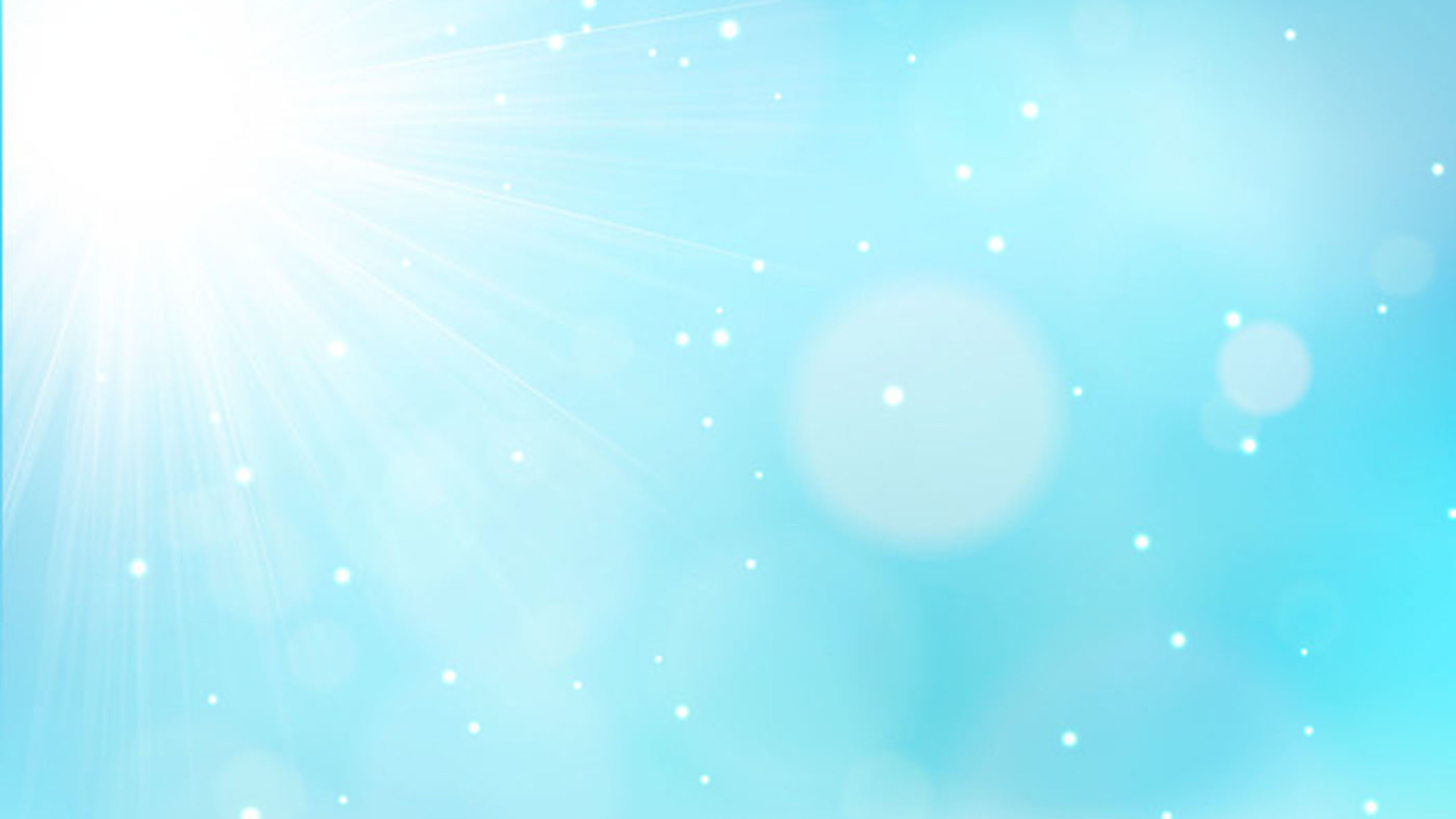 2. Trên những con đường trăng đẹp trăng sáng. Ôi ánh trăng dịu dàng lung linh sáng trên tay. Trăng của tâm hồn trăng tuổi ước mơ. Bao nhiêu ánh trăng bao nụ cười tuổi hồng đơn sơ Chúa ơi. Xin thương dẫn đưa trong cuộc đời để vầng trăng luôn sáng tươi.
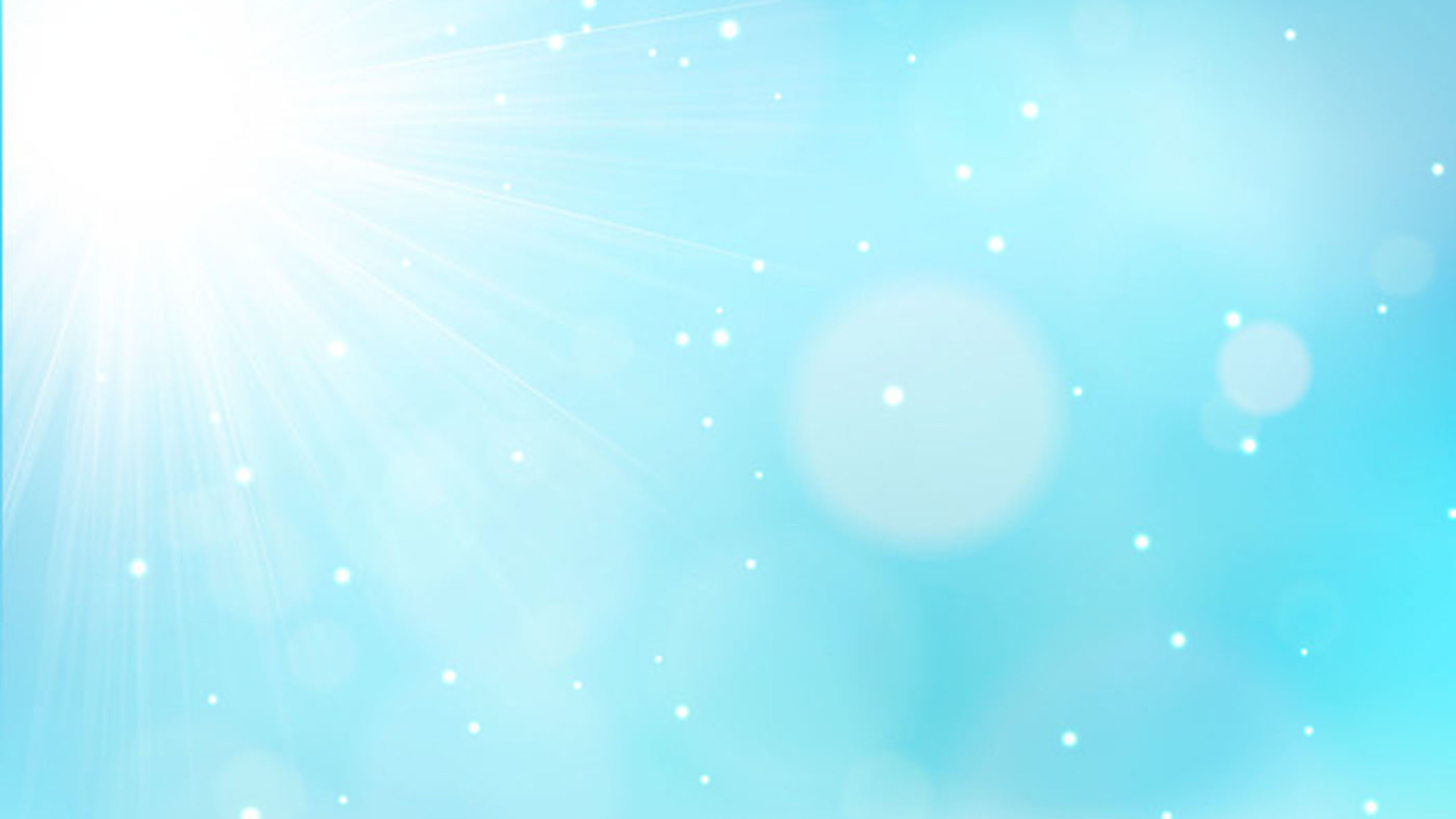 ĐK: Xin dâng lên Chúa tuổi thơ sáng như trăng rằm. Tung tăng ca múa bóng trăng vàng rực sáng trên tay. Xin canh giữ niềm tin mến trong tâm hồn luôn luôn trong sáng tháng năm đẹp hoài như ánh trăng.
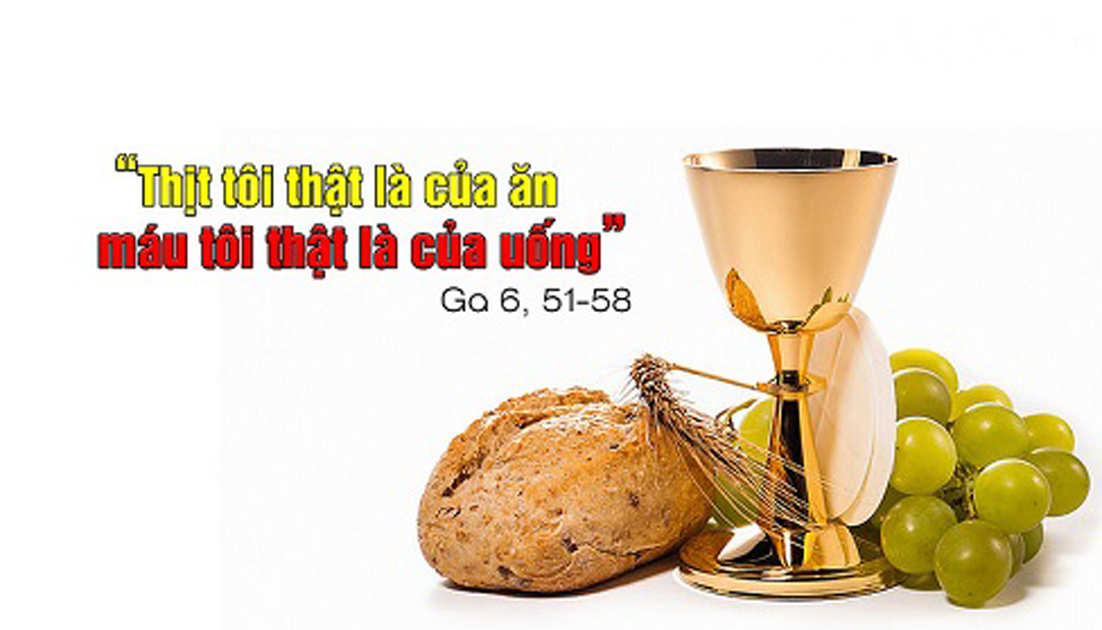 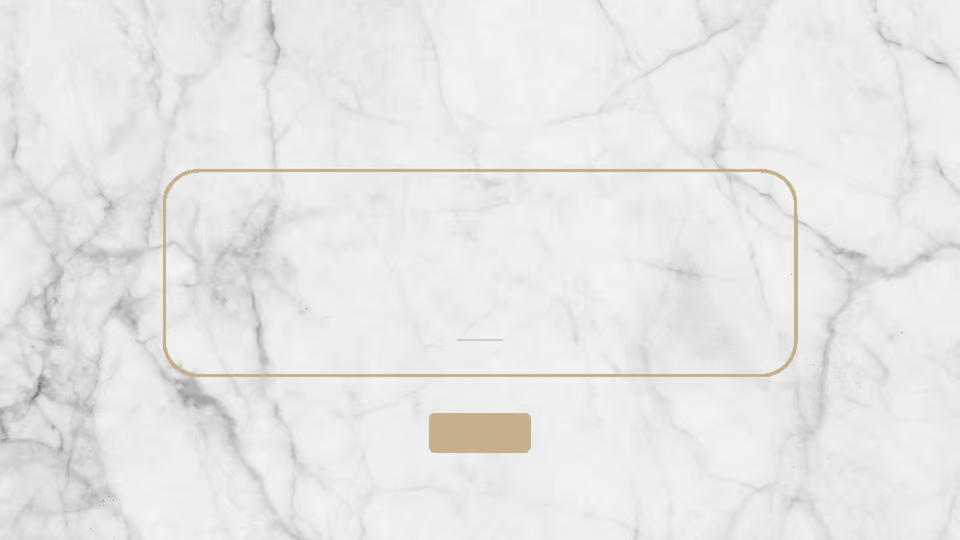 CON RƯỚC ĐÈN
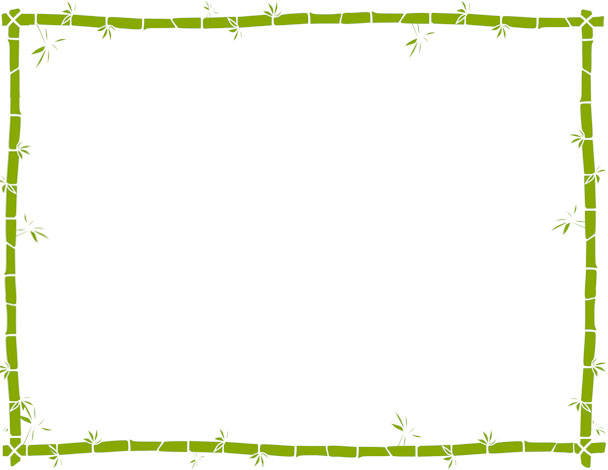 1. Con rước đèn, đèn sáng lung linh con múa ca hát câu (là) tang tình, con rước đèn vào nhà Chúa thiên đình, đèn trong tay thắp sáng con vào tiệc hằng sinh.
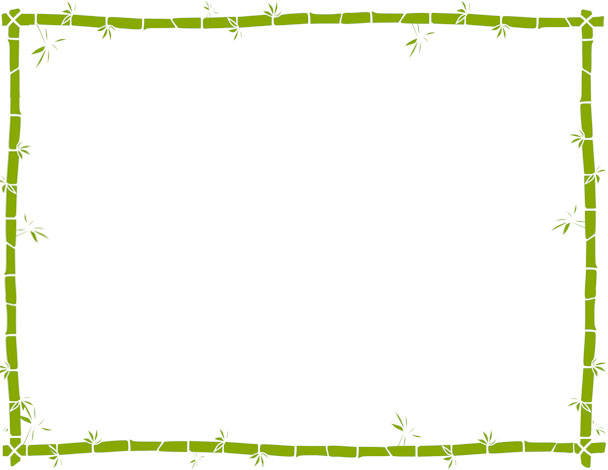 ĐK. Trăng trung thu tròn và tình Chúa thương con, trăng trung thu tròn và tình Chúa vuông tròn.
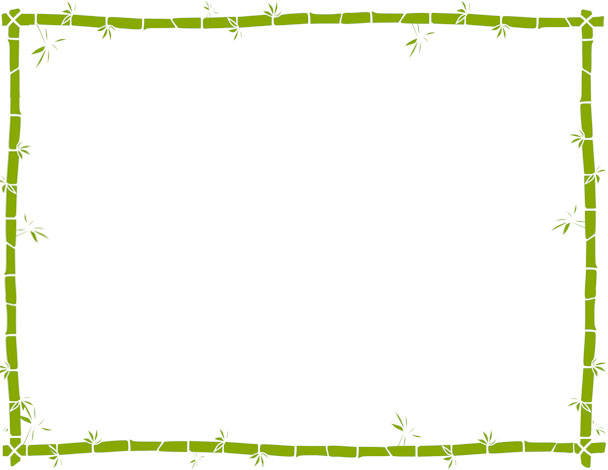 2. Con rước đèn đèn sáng trong con, xua bóng đêm tối tăm (là) không còn, con rước đèn để soi sáng con đường, đường đưa con tới Chúa, ôi con đường tình thương.
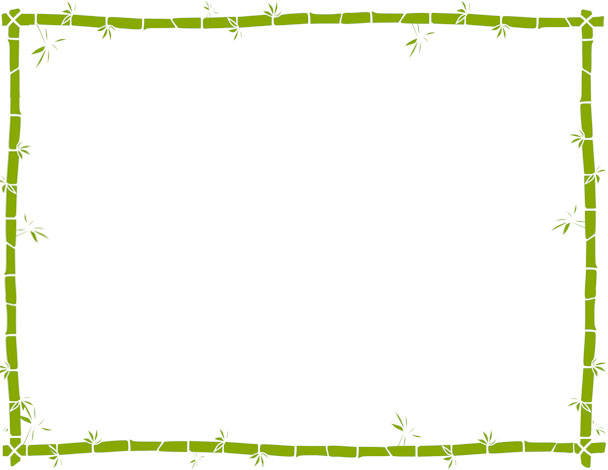 ĐK. Trăng trung thu tròn và tình Chúa thương con, trăng trung thu tròn và tình Chúa vuông tròn.
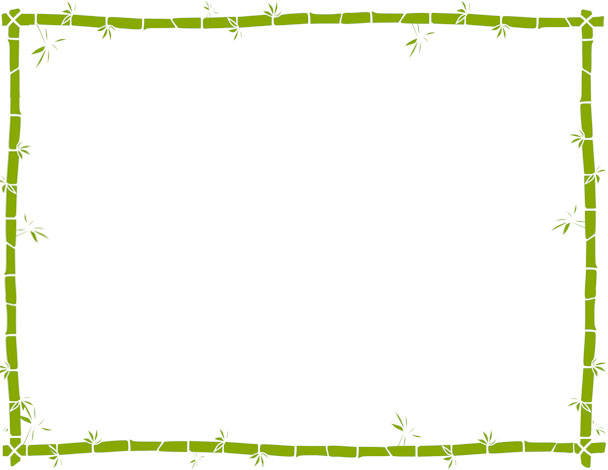 3. Con rước đèn tỏa sáng Phúc âm, đêm sáng trăng ấy đêm (là) trăng rằm, con rước đèn tỏa sáng Tin Mừng, là anh em trong Chúa chia nhau một tình thương.
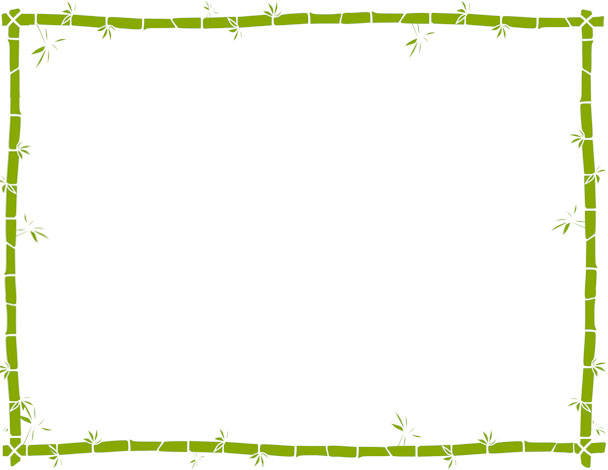 ĐK. Trăng trung thu tròn và tình Chúa thương con, trăng trung thu tròn và tình Chúa vuông tròn.
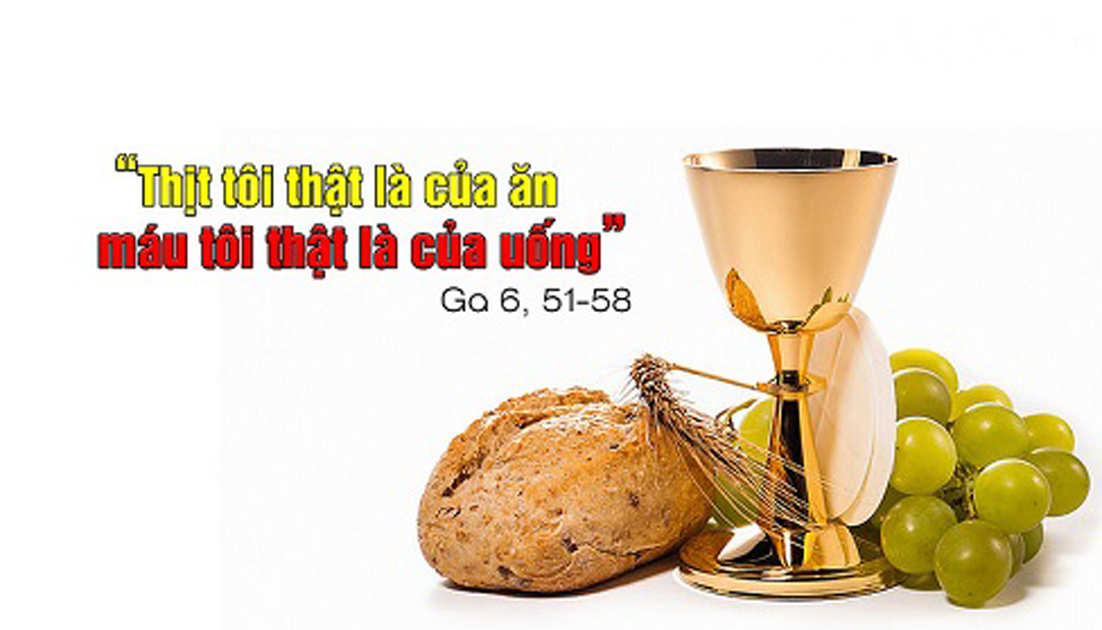 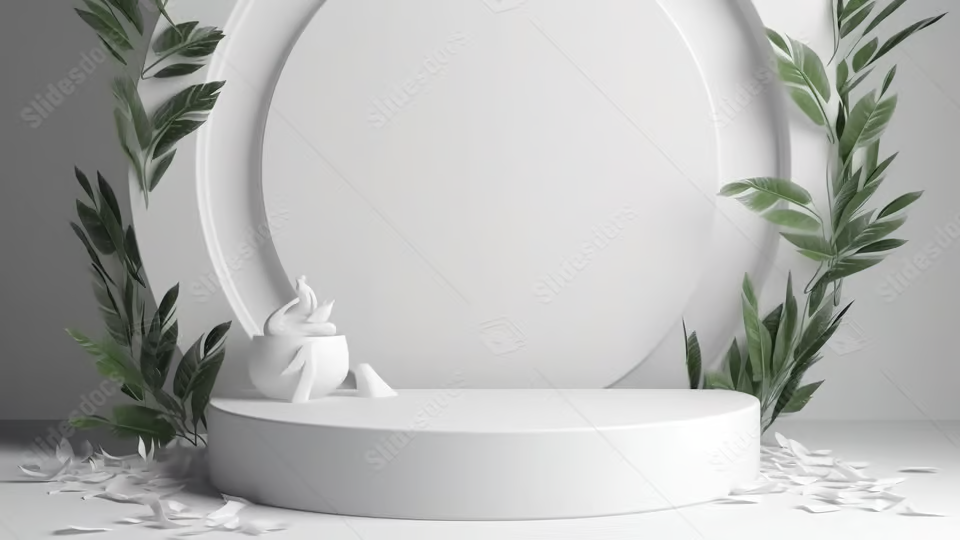 TRUNG THU CON TẠ ƠN CHÚA
Đạt Đức
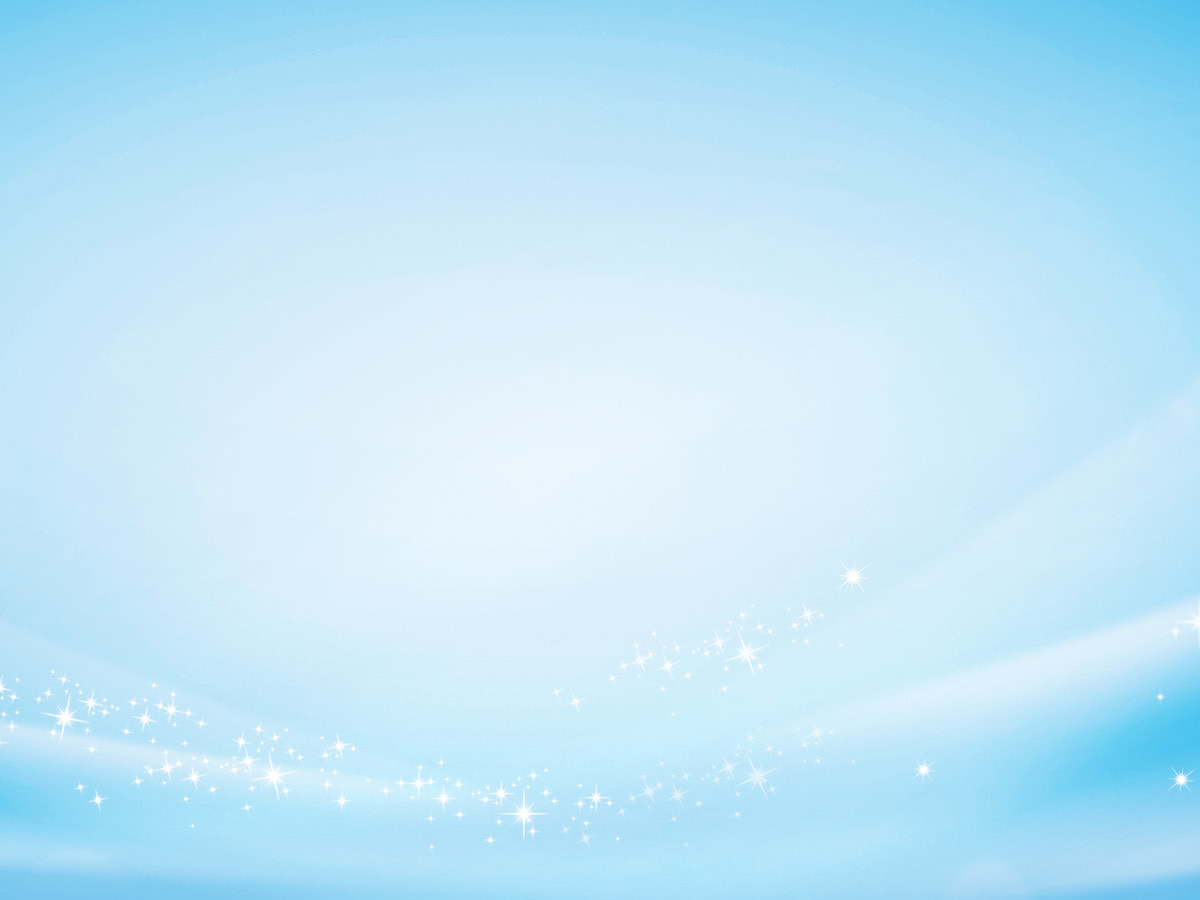 1. Hôm nay trăng rằm tỏa sáng mọi nơi, bao nhiêu em nhỏ nô nức vui cười, bao nhiêu ân tình Chúa xuống chẳng vơi, mong cho muôn người hạnh phúc suốt đời
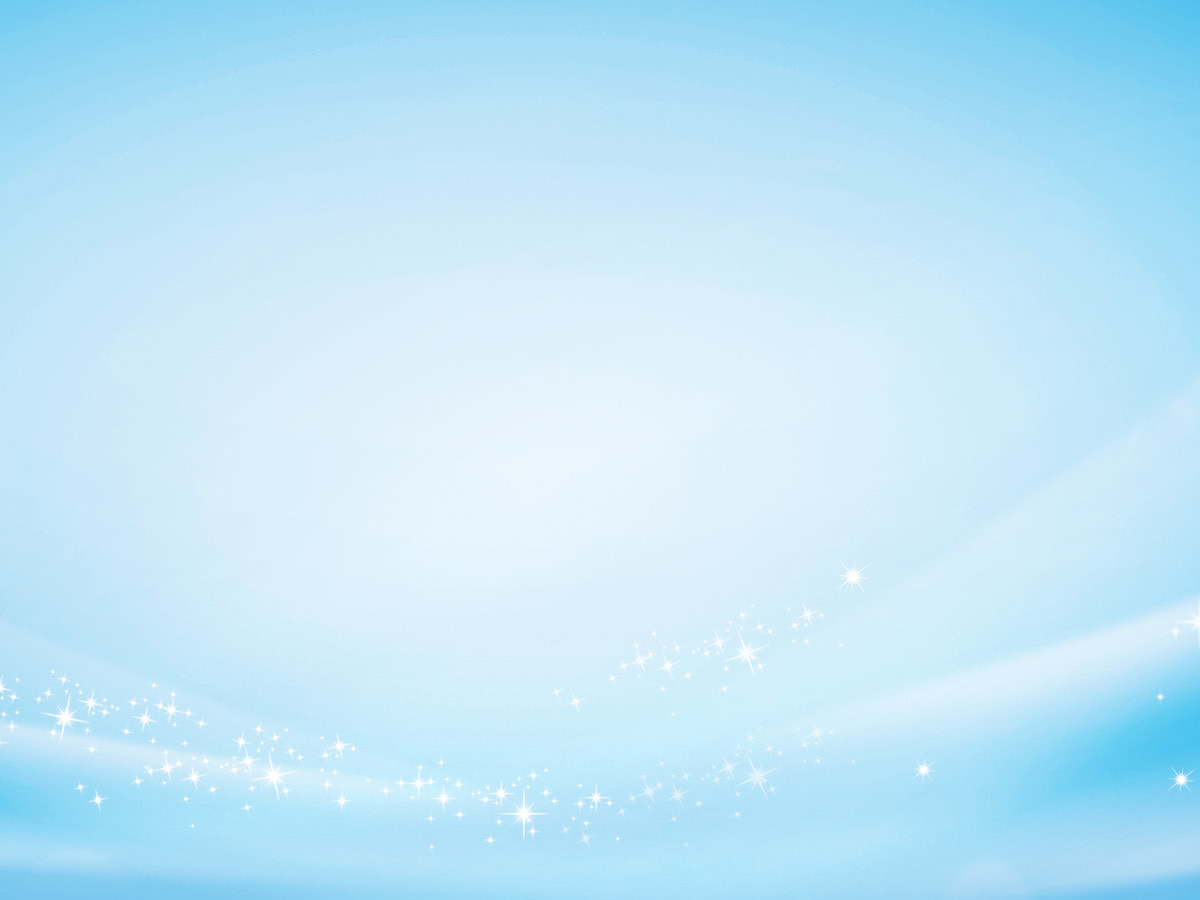 ĐK. Tạ ơn Chúa cho con trung thu thật vui. tạ ơn Chúa cho con trung thu tuyệt vời. Tạ ơn Chúa cho con nhiều người bạn mới, đến muôn đời con tạ ơn Chúa chẳng ngơi.
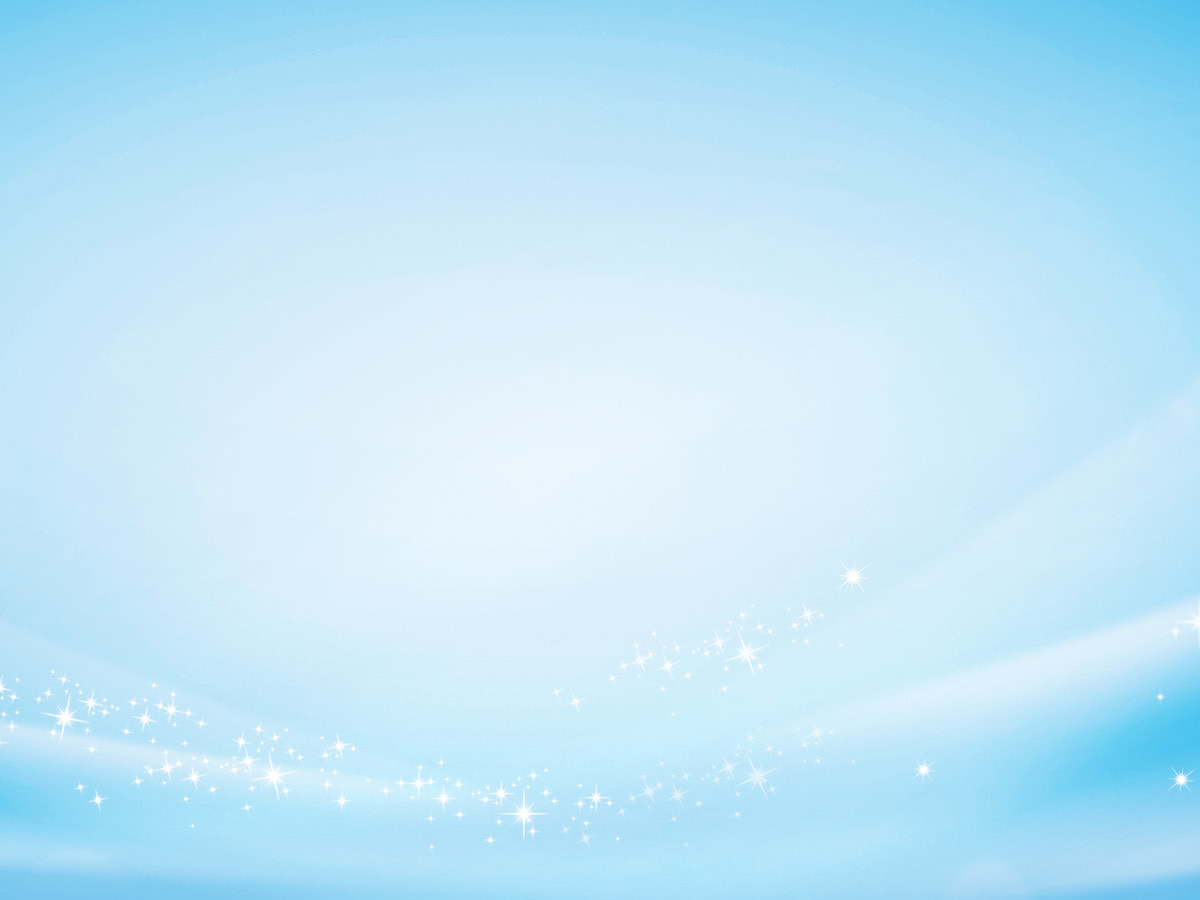 2.  Bên nhau sum vầy từ khắp ngàn phương, bao nhiêu ân tình thương mến vấn vương. Xanh xanh hồng đỏ màu sắc dễ thương, tung tăng lồng đèn đi khắp phố phường.
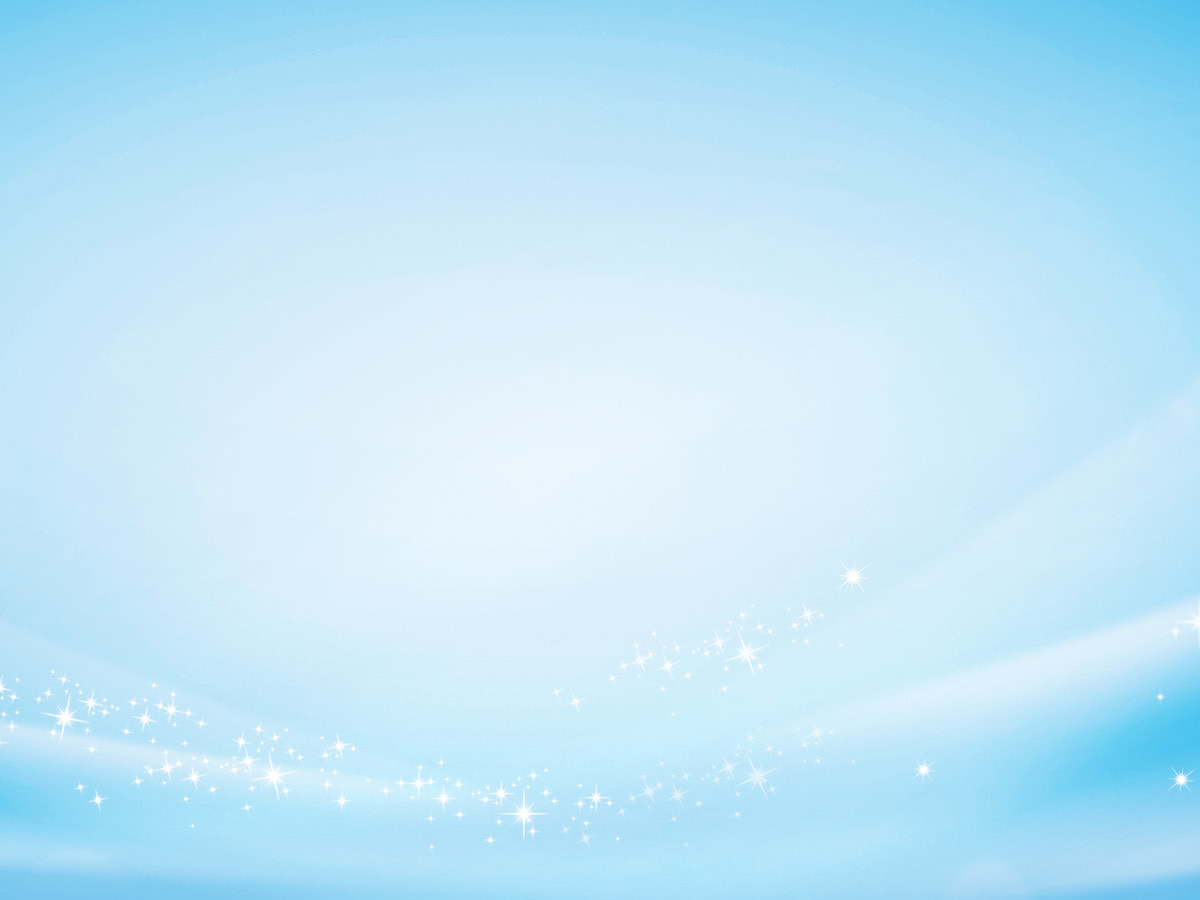 ĐK. Tạ ơn Chúa cho con trung thu thật vui. tạ ơn Chúa cho con trung thu tuyệt vời. Tạ ơn Chúa cho con nhiều người bạn mới, đến muôn đời con tạ ơn Chúa chẳng ngơi.
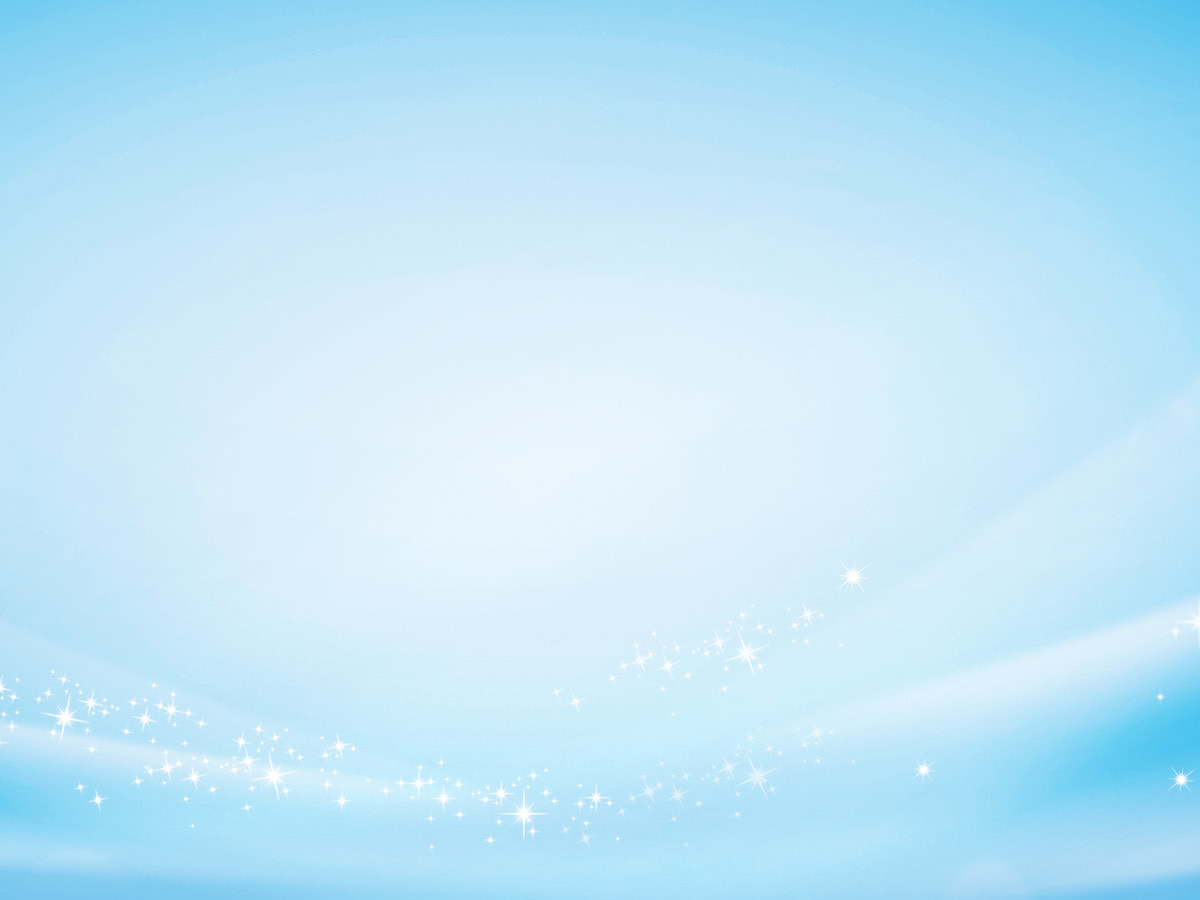 3. Bên nhau ăn mừng chiếc bánh ngọt sao, yêu thương chia sẻ Lời Chúa hôm nào. Bao nhiêu ân tình từ bánh gửi trao, yêu thương dạt dào như sóng biển trào.
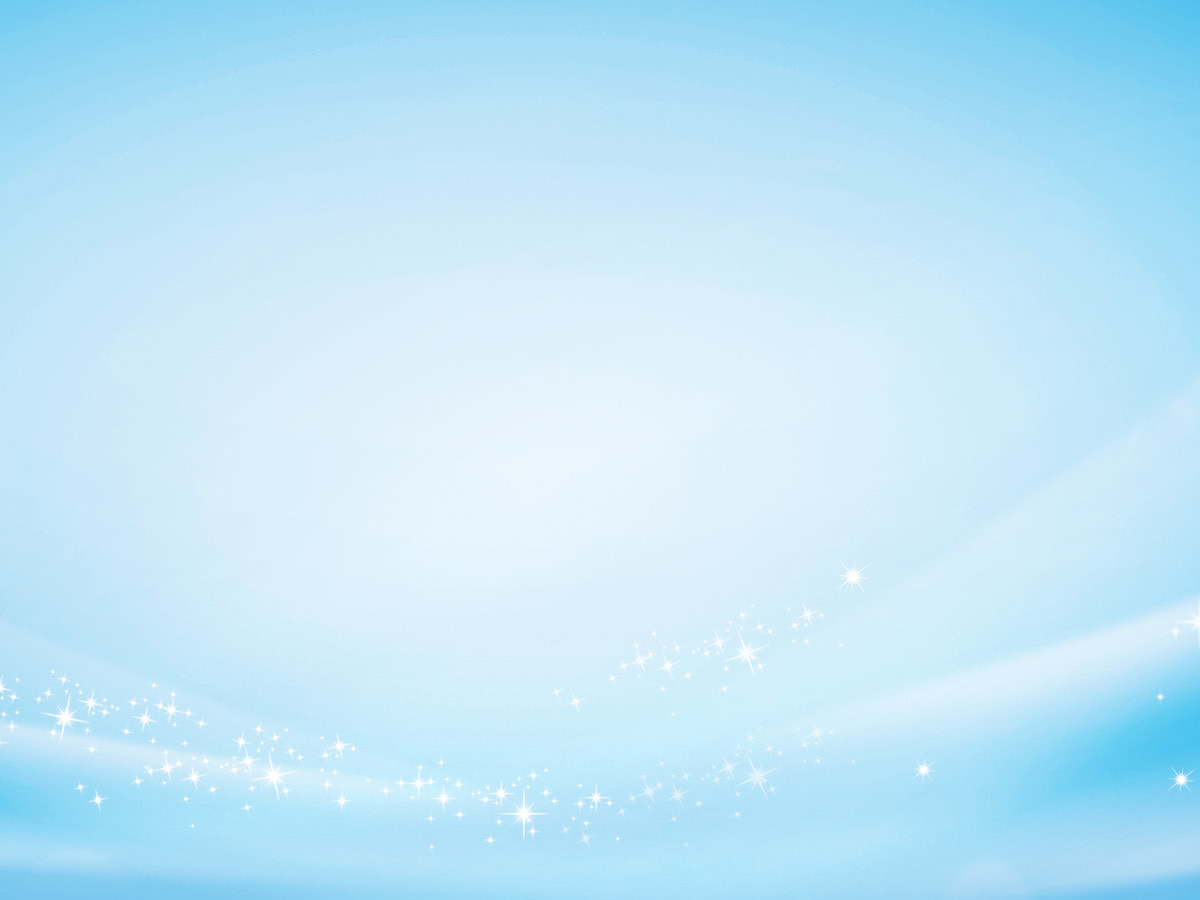 ĐK. Tạ ơn Chúa cho con trung thu thật vui. tạ ơn Chúa cho con trung thu tuyệt vời. Tạ ơn Chúa cho con nhiều người bạn mới, đến muôn đời con tạ ơn Chúa chẳng ngơi.
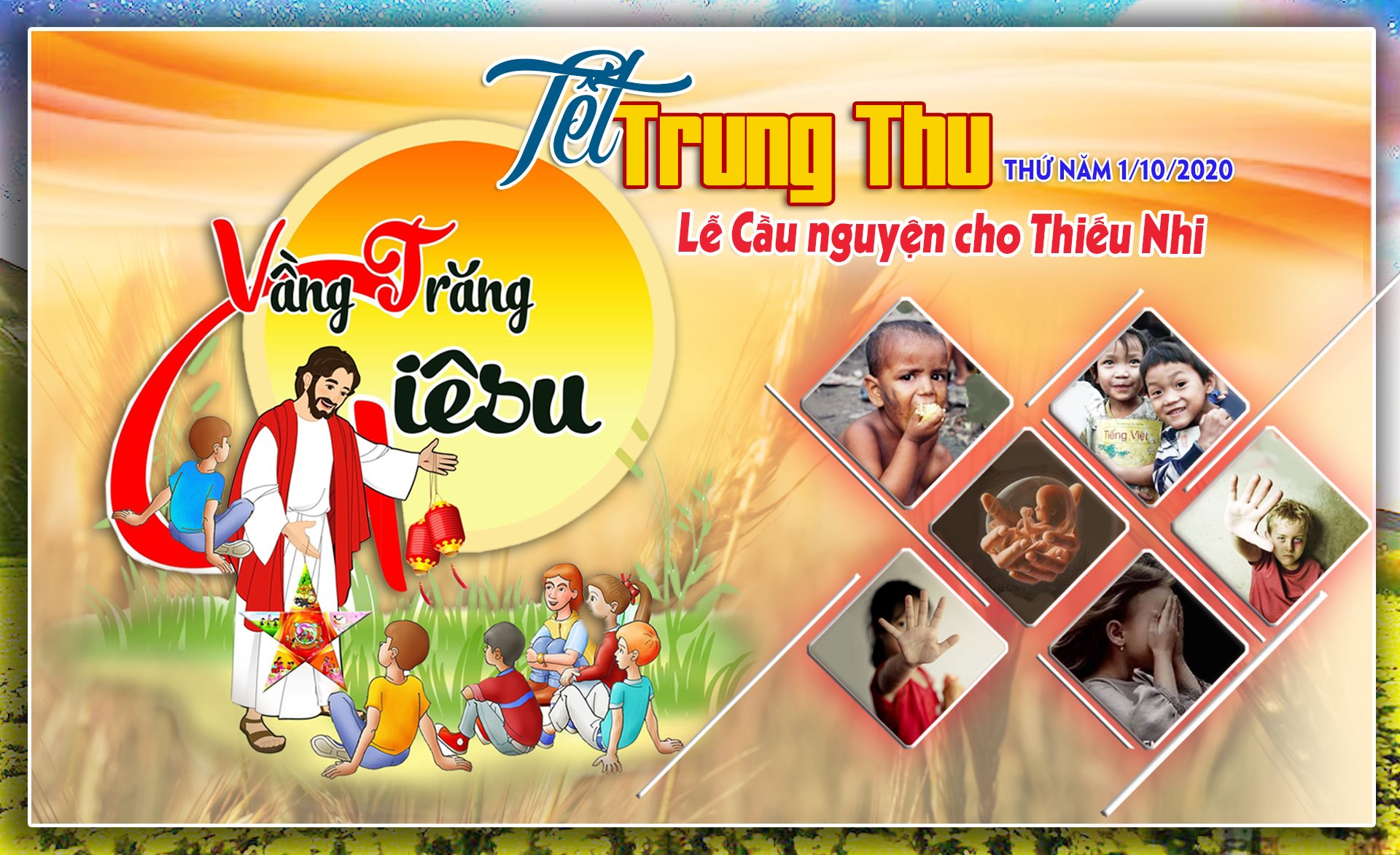 THỨ BA 17. 9. 2024
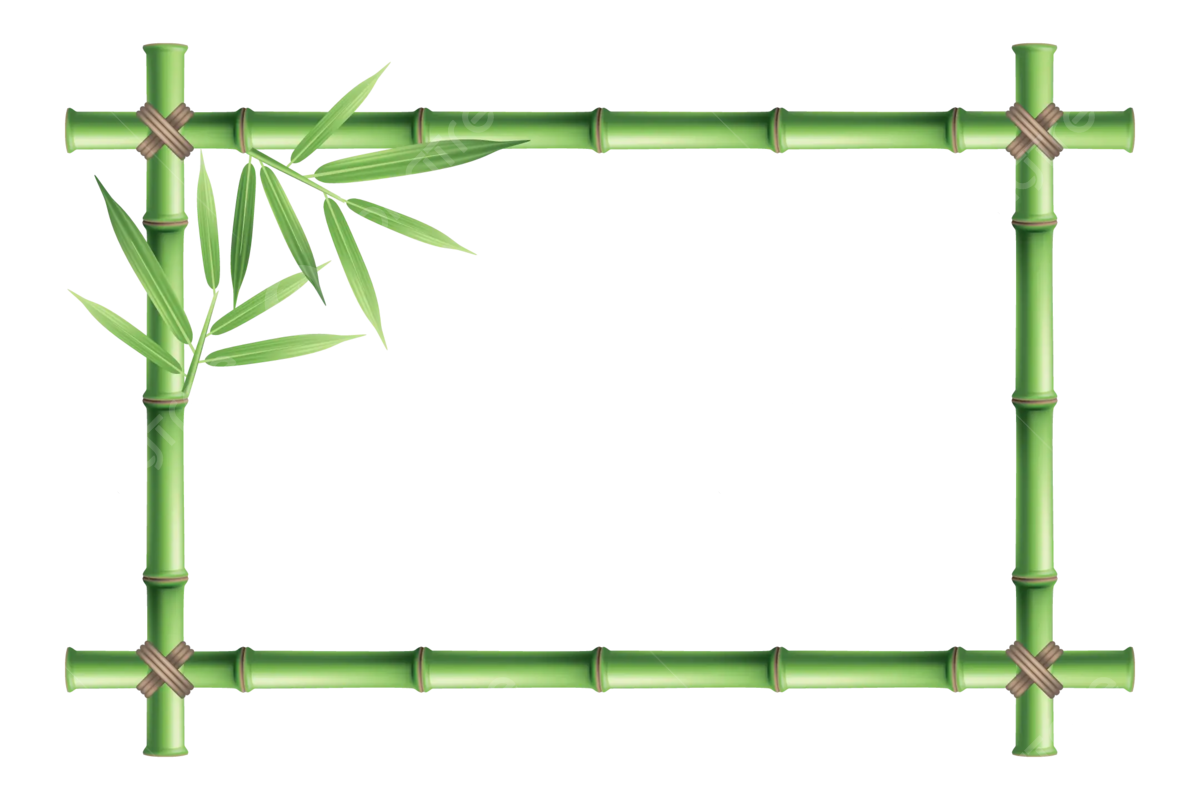 TRUNG THU CÓ CHÚA
Dương Long Cát Linh
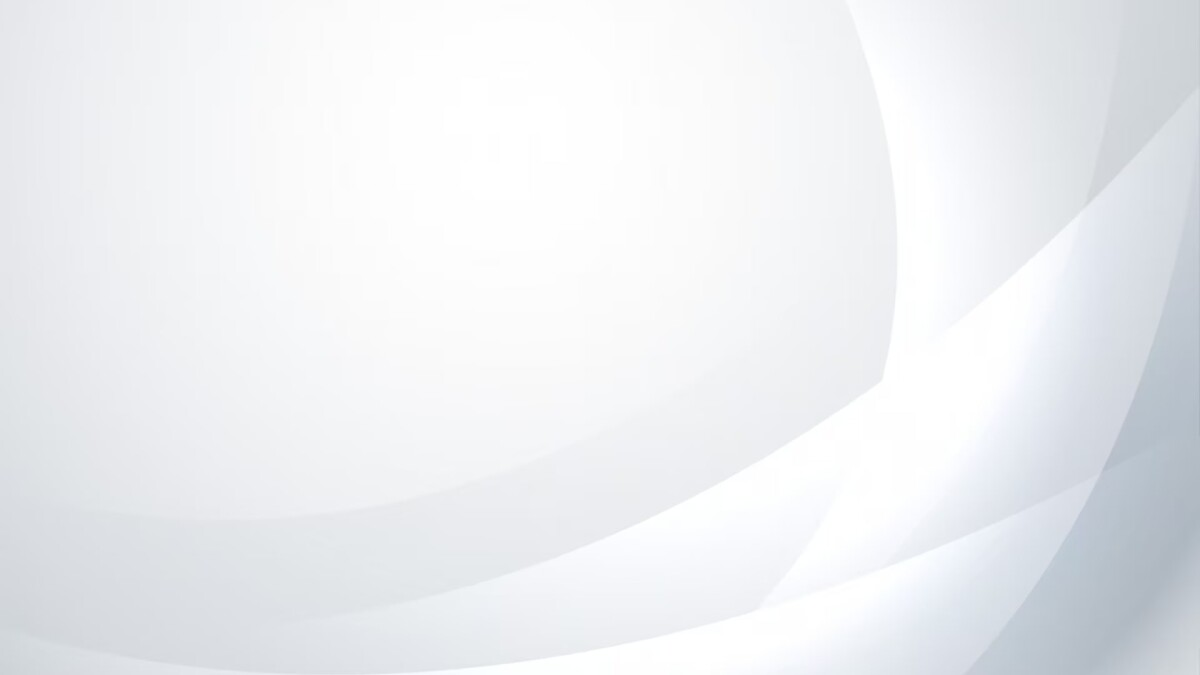 1. Chúa ơi, ông trăng sáng quá. Trăng treo giữa trời chiếu sáng mọi nơi. Chúa ơi, Chúa thật tuyệt vời, cho ông trăng sáng thắp sáng đời tuổi thơ.
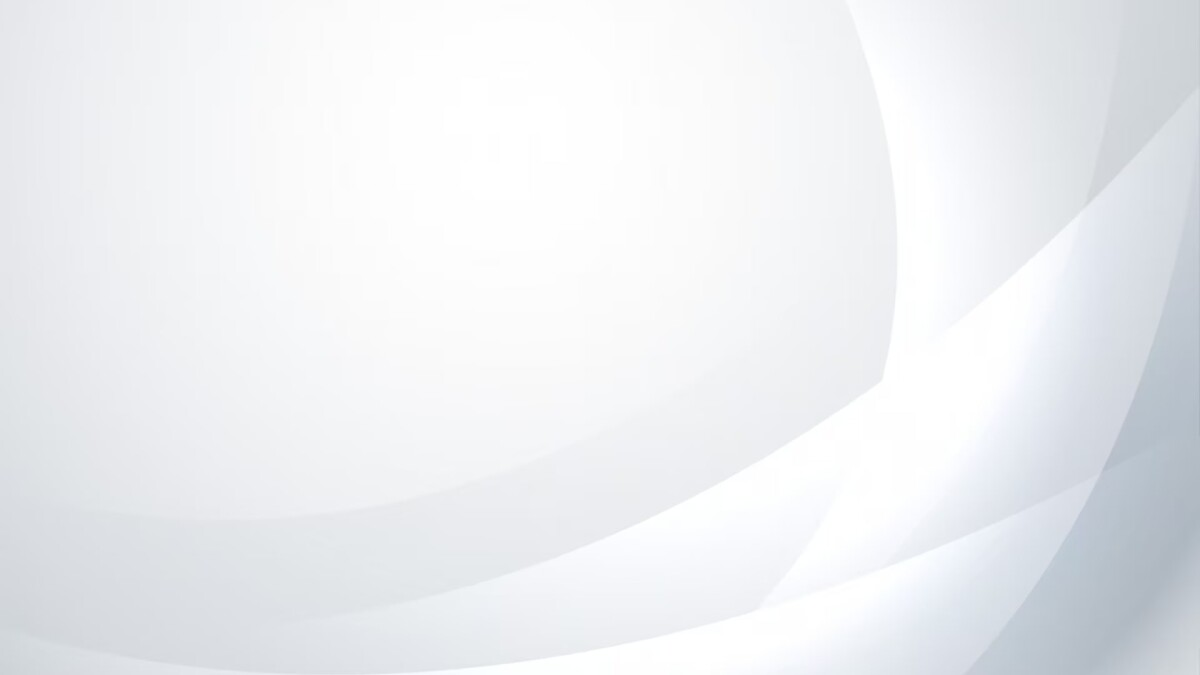 ĐK. Tùng là tùng dinh dinh, con múa hát linh đình. Tùng là tùng dinh dinh, con hát ca tình Chúa vuông tròn. Tùng là tùng dinh dinh, con múa hát linh đình. Tùng là tùng dinh dinh, con hát ca tình Chúa thương con.
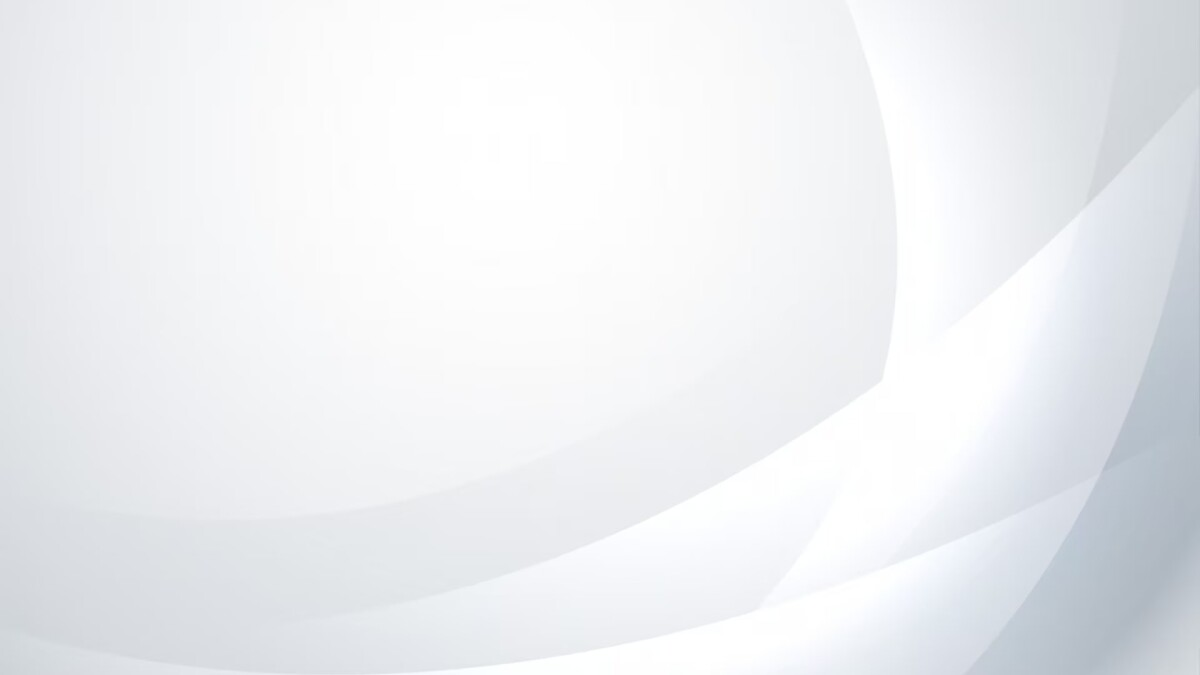 2. Xóm thôn hay phố xá. Trung Thu rước đèn, tiếng trống rộn vang. Chúa ơi, có chuyện lạ lùng, Ông trăng theo bước vui rước đèn cùng con.
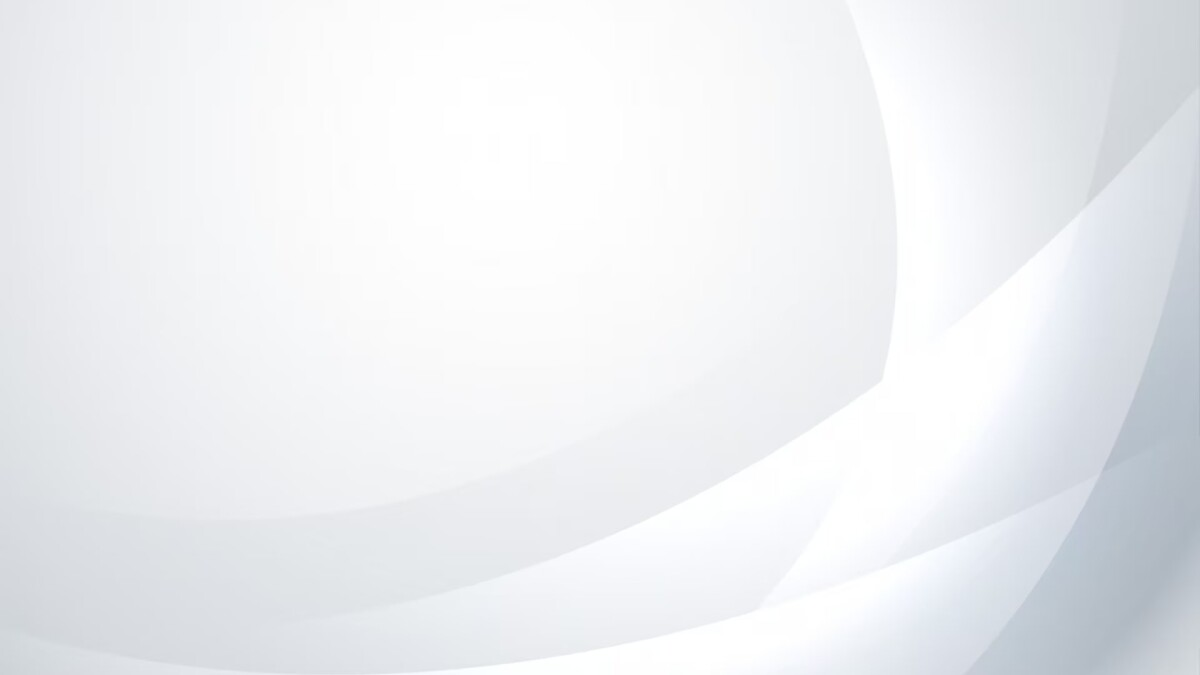 ĐK. Tùng là tùng dinh dinh, con múa hát linh đình. Tùng là tùng dinh dinh, con hát ca tình Chúa vuông tròn. Tùng là tùng dinh dinh, con múa hát linh đình. Tùng là tùng dinh dinh, con hát ca tình Chúa thương con.
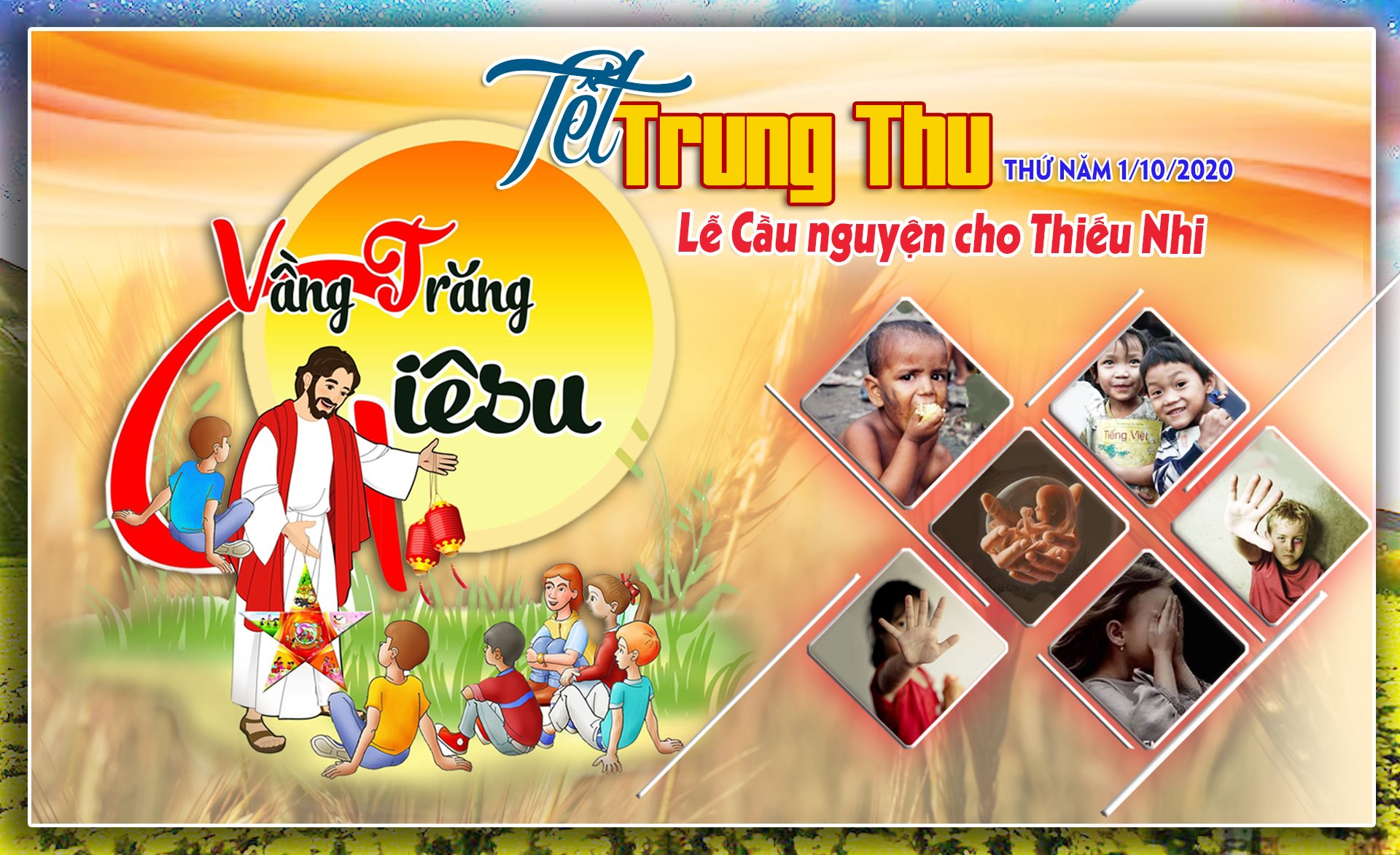 THỨ BA 17. 9. 2024